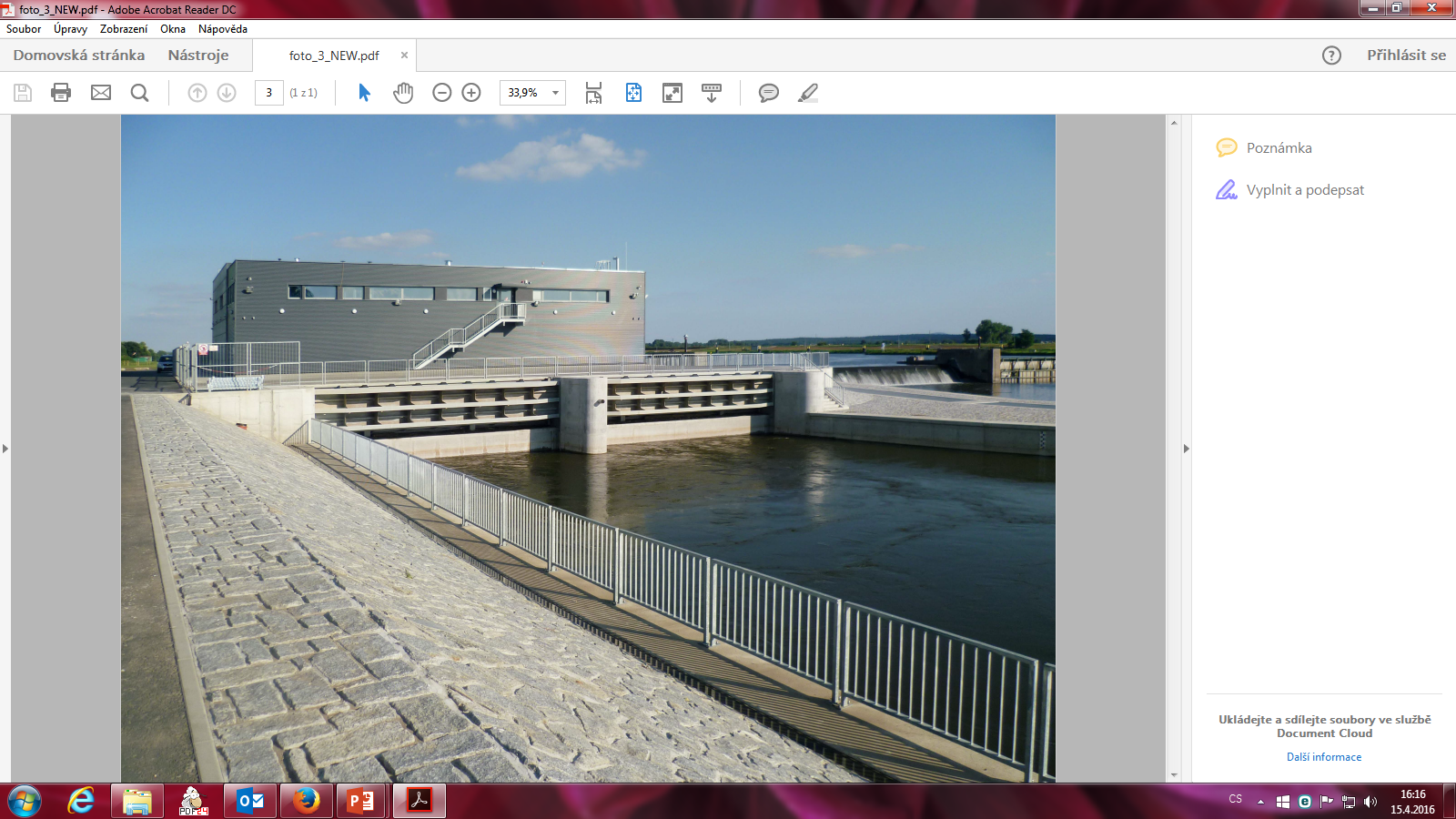 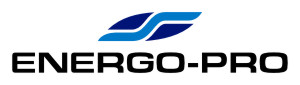 ENERGO-PRO GROUP
Working in compliance with nature
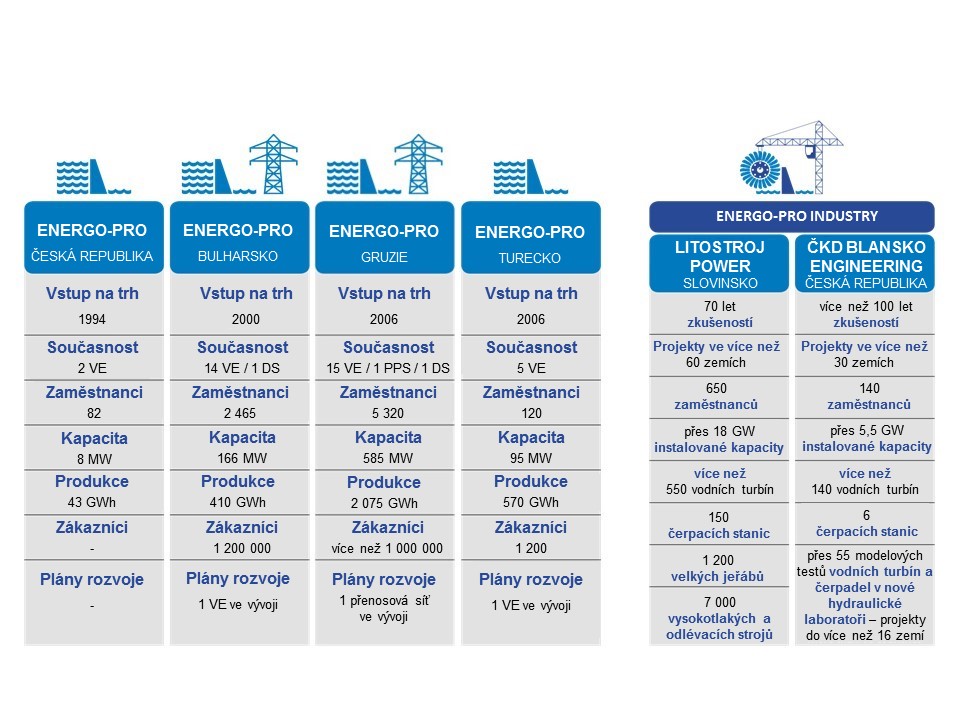 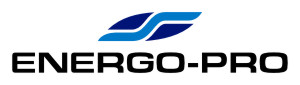 Skupina ENERGO-PRO - Přehled
ENERGO-PRO Group / 1
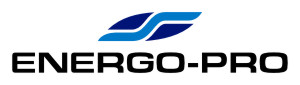 Skupina ENERGO-PRO
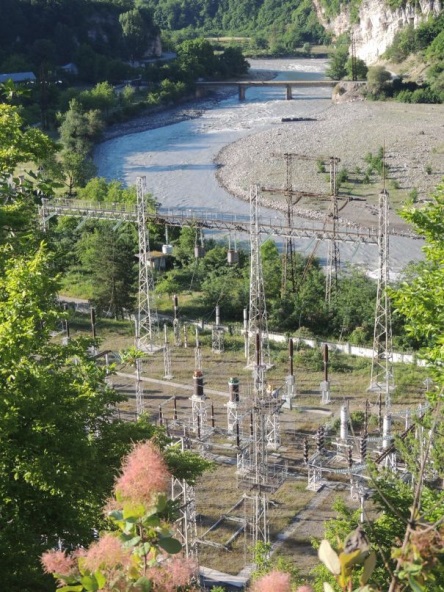 Založena roku 1994 v České republice ve Svitavách 
Hlavní zaměření v oblastech střední a východní Evropy, Černého moře a Kavkazu
Více než 8 tisíc zaměstnanců v 5 zemích
Více než 2 miliony zákazníků
Celková instalovaná kapacita 855.00MW
Několik projektů vodních elektráren ve vývoji
Produkce elektrické energie šetrná k životnímu prostředí o objemu přes 3.00TWh ročně 
Dodavatel technologického vybavení pro vodní elektrárny a čerpací stanice
Rozvíjí historickou průmyslovou tradici Střední Evropy
ENERGO-PRO Group / 2
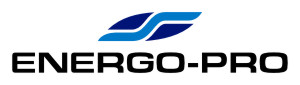 CSR  -  ENERGO-PRO v Bulharsku
Distribuce & Produkce & Obchod s elektrickou energií
ENERGO-PRO Group / 3
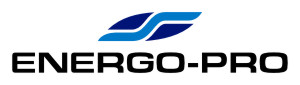 CSR  -  ENERGO-PRO v Bulharsku
Distribuce & Produkce & Obchod s elektrickou energií
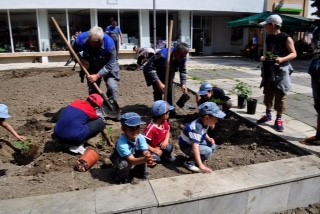 Vzdělávání a rozvoj odborníků v oblasti elektrotechniky
Program stáží
Finanční podpora středoškolské národní soutěže „Energetika a My“

Podpora sociálně znevýhodněných dětí 
Pro děti bez rodiny jsou organizovány prázdniny a je jim poskytována finanční podpora

Zlepšení městského životního prostředí 
Zahájena série akcí „Vysaď zahradu“ – cílem je zlepšit životní prostředí ve městě a vést mladé lidi k péči o přírodu
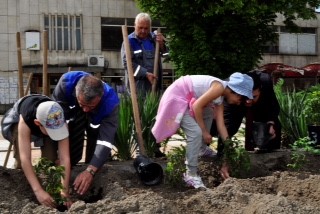 ENERGO-PRO Group / 4
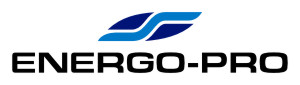 CSR  -  ENERGO-PRO v Bulharsku
Distribuce & Produkce & Obchod s elektrickou energií
Péče o přírodu
Instalace ochranných prvků a plošin pro čapí hnízda
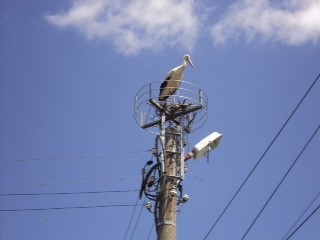 ENERGO-PRO Group / 5
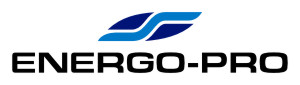 CSR  -  ENERGO-PRO v Gruzii
Produkce & Distribuce
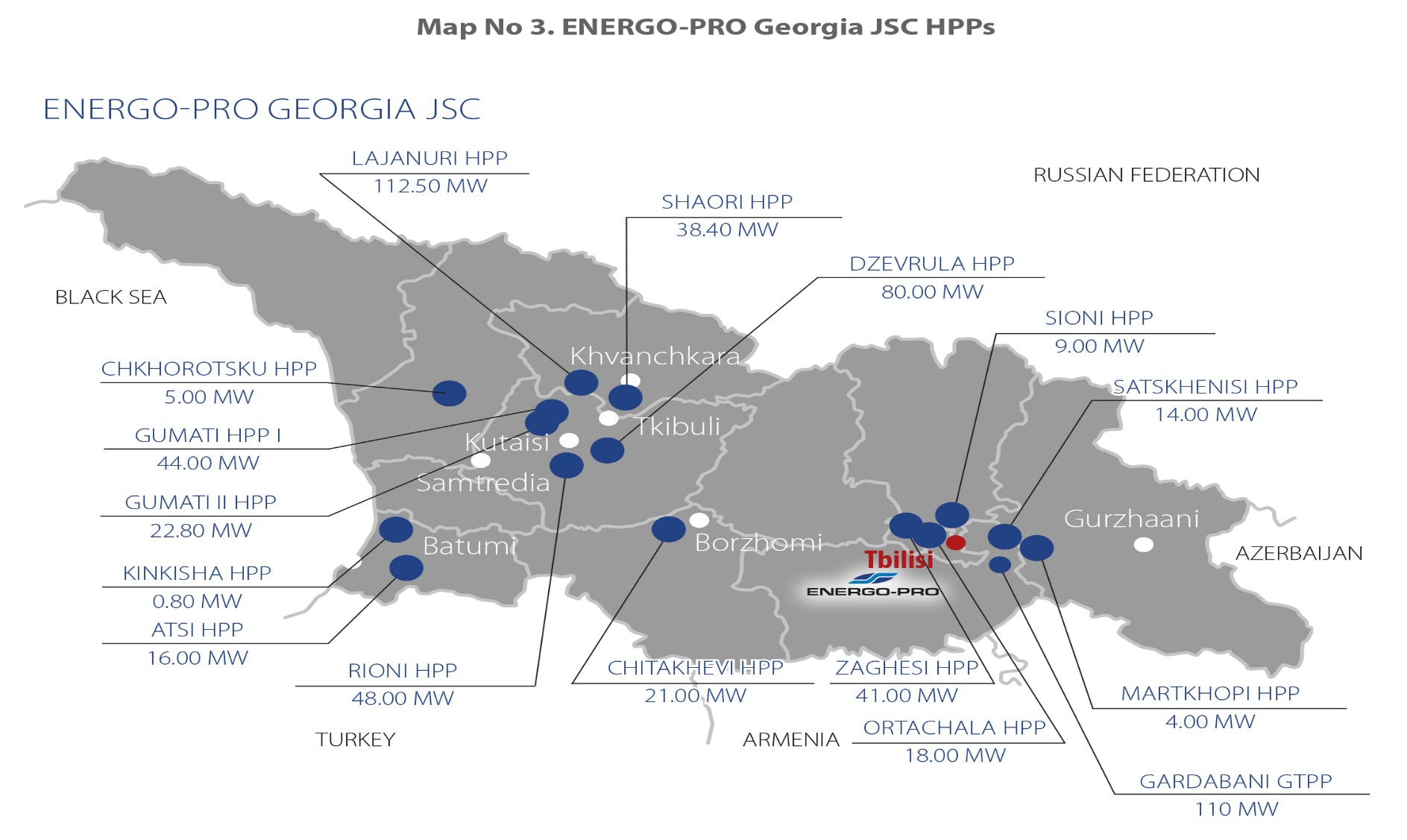 ENERGO-PRO Group / 6
CSR  -  ENERGO-PRO v Gruzii
Produkce & Distribuce
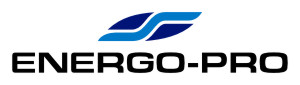 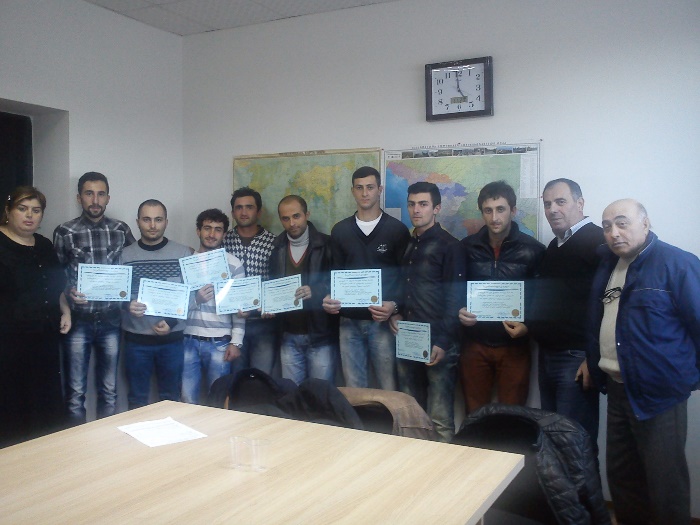 Podpora univerzit a studentů
Stipendijní program pro studenty 
Tříměsíční stáž zahrnující praktickou i teoretickou výuku – po jejím úspěšném absolvování možnost stát se zaměstnancem společnosti

Účast v grantové soutěži tisíciletí „Odborné vzdělávání pro ekonomický rozvoj“
V rámci projektu budou vybudována nová vzdělávací centra

Vzdělávací programy
Spolu s gruzínským Ministerstvem školství a vědy jsou aktualizovány vzdělávací programy v oblasti energetiky
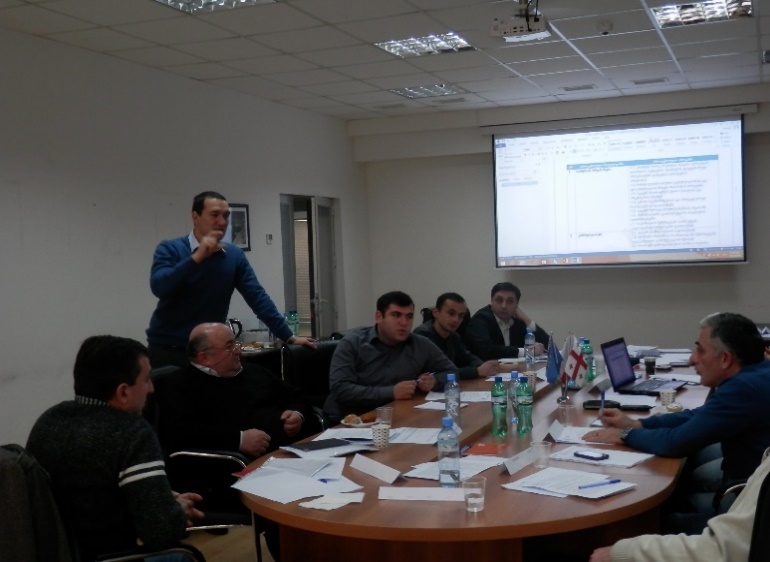 ENERGO-PRO Group / 7
CSR  -  ENERGO-PRO v Gruzii
Produkce & Distribuce
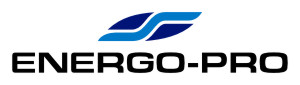 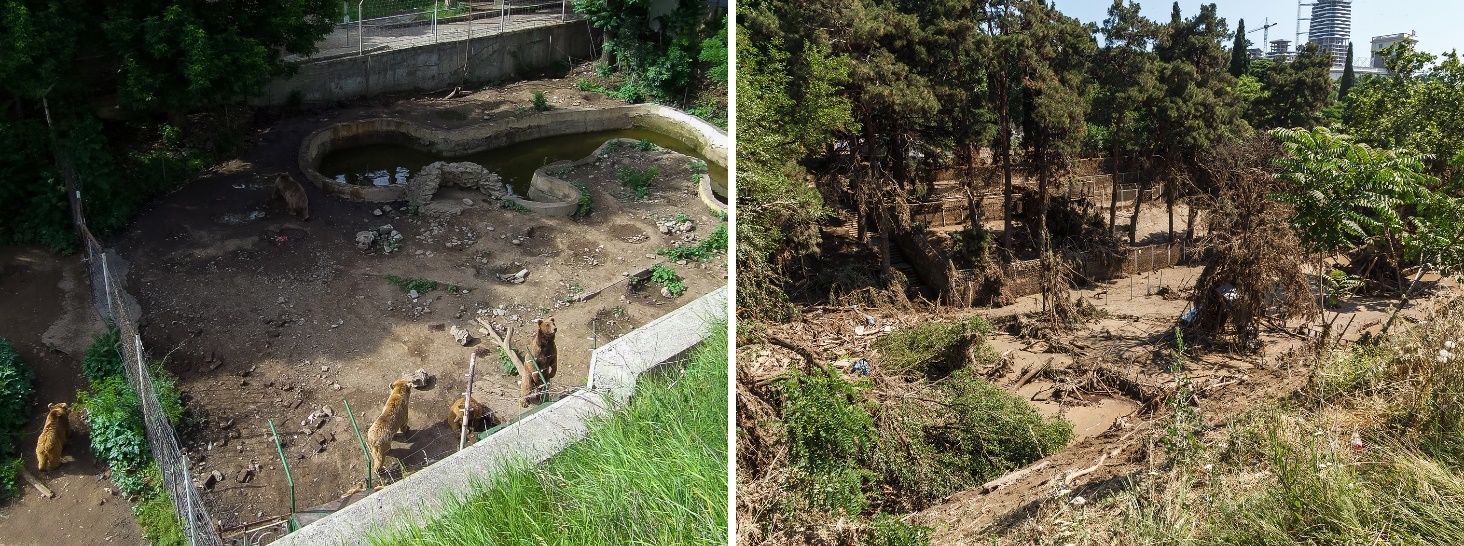 Podpora ZOO v Tbilisi po povodních v roce 2015
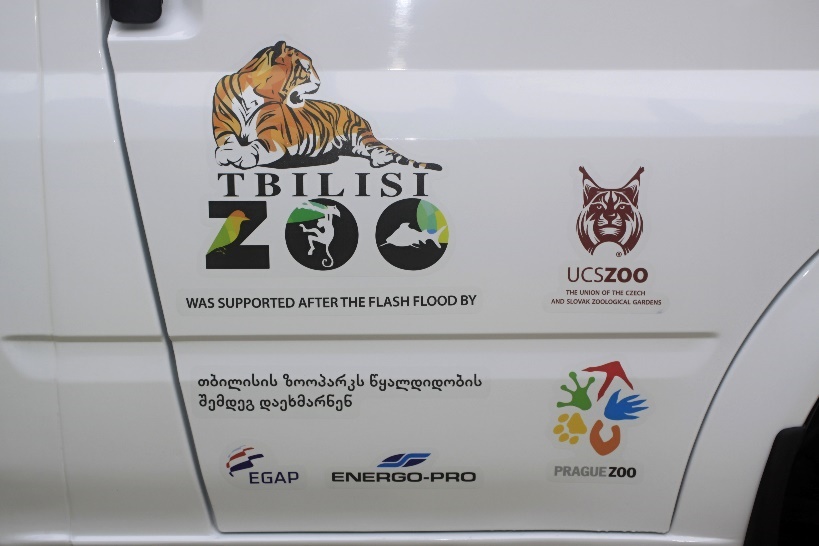 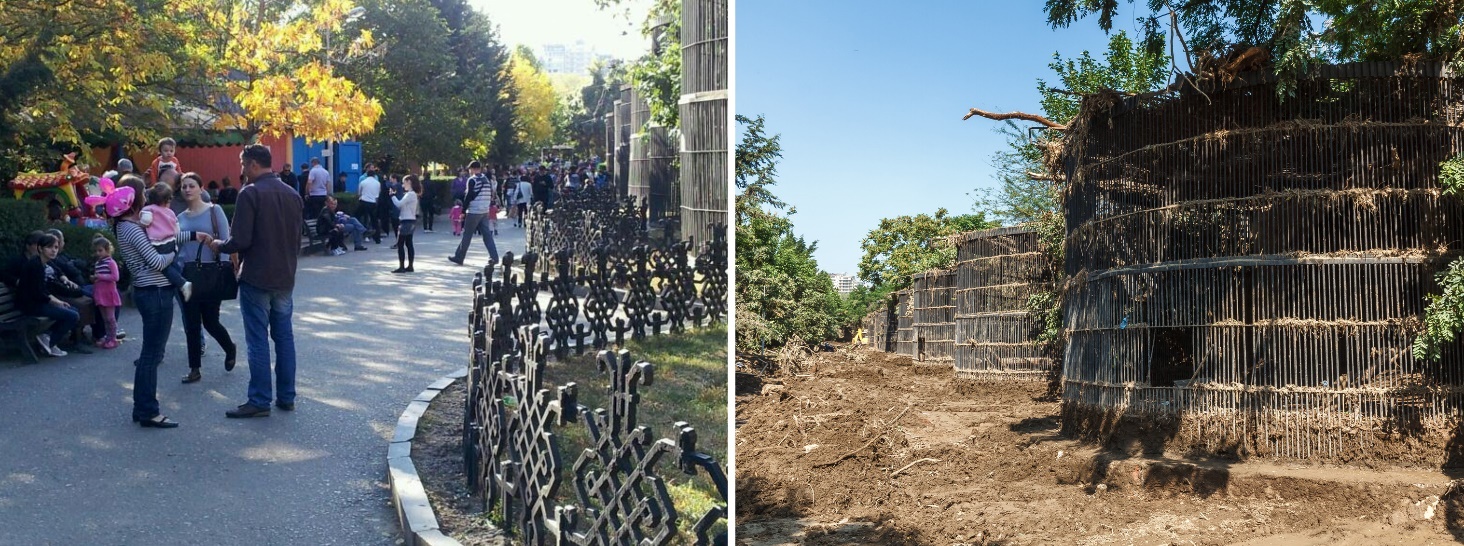 ENERGO-PRO Group / 8
CSR  -  ENERGO-PRO Industries
Technologické vybavení
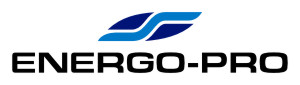 Skupina Litostroj Power	Výroba vodních turbín a hydro energetických zařízení
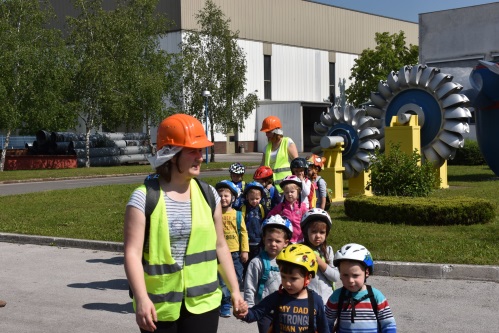 Podpora vzdělávacích institucí
Od dětí po odborníky na strojní inženýrství

Spolupráce s Univerzitou v Lublani
Zejména s Fakultou strojního inženýrství

Podpora prezentace české kultury ve Slovinsku 

Pomoc potřebným
Lidé postižení přírodními katastrofami
Invalidé
Slepí a zrakově postižení
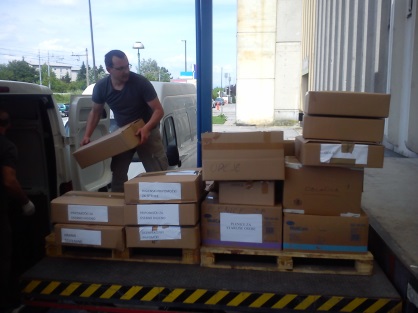 ENERGO-PRO Group / 9
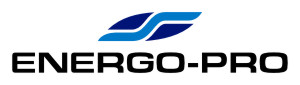 Děkuji za pozornost.

Q/A
ENERGO-PRO Group / 10